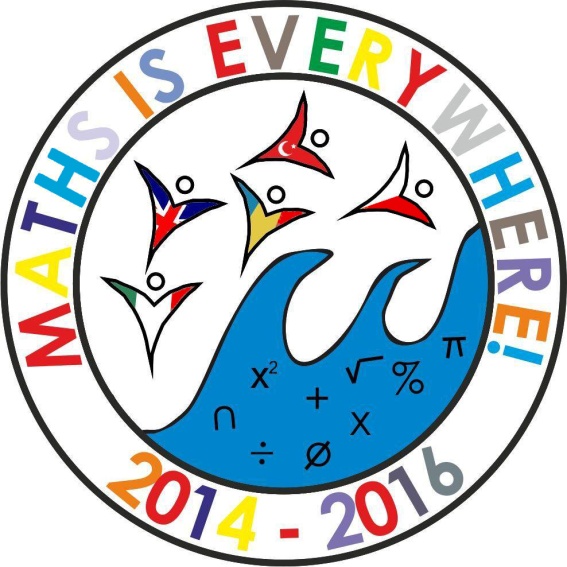 MATHS AND TRAVEL
LEARNING AND TEACHING ACTIVITY
CATANIA
23-27th MARCH, 2015
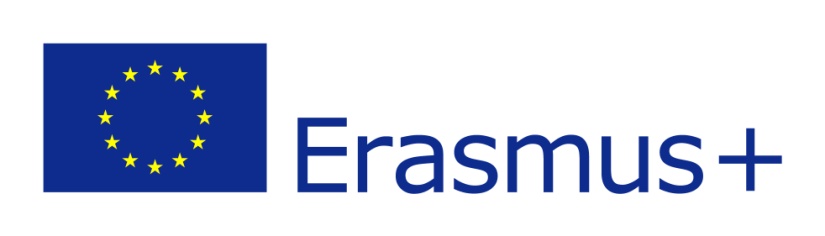 Activity 3MATHS AND TRAVELLING
For the “Maths and Travelling” activity our students calculated the time, distance and avarage speed for the places that they have visited whilst on the exchange to Catania
Travelling to Etna
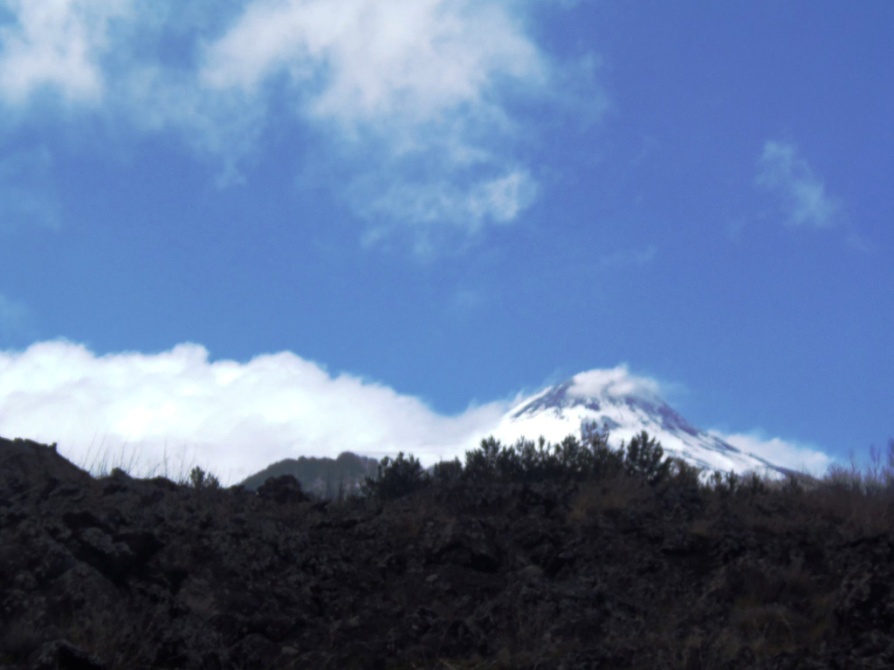 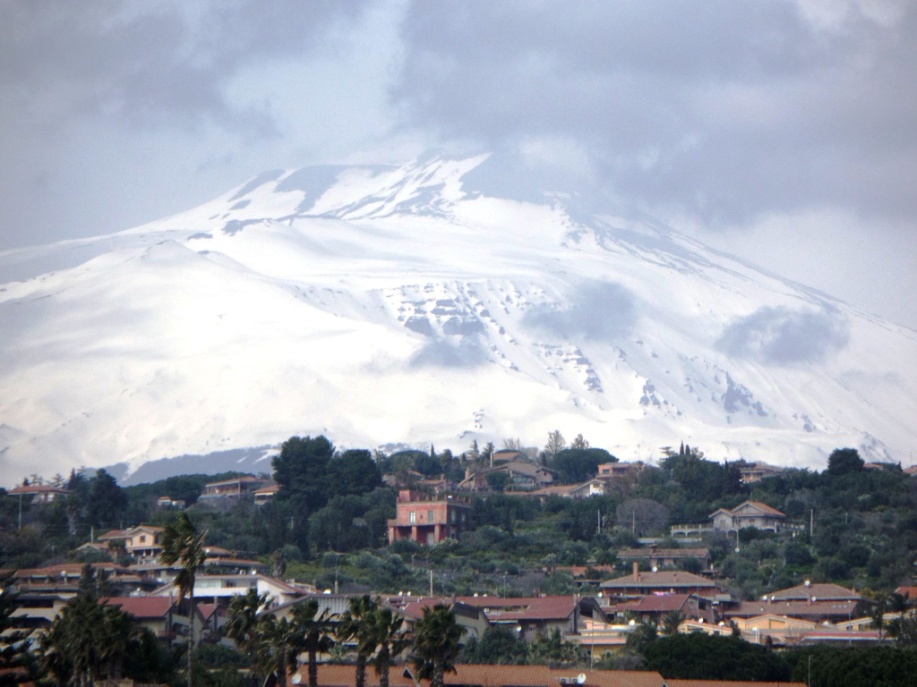 About Mount Etna
Mount Etna is an active volcano on the east coast of Sicily.
It is the tallest active volcano on the European continent, currently 3,329 m (10,922 ft) high
Mount Etna is one of the most active volcanoes in the world and is in an almost constant state of activity.
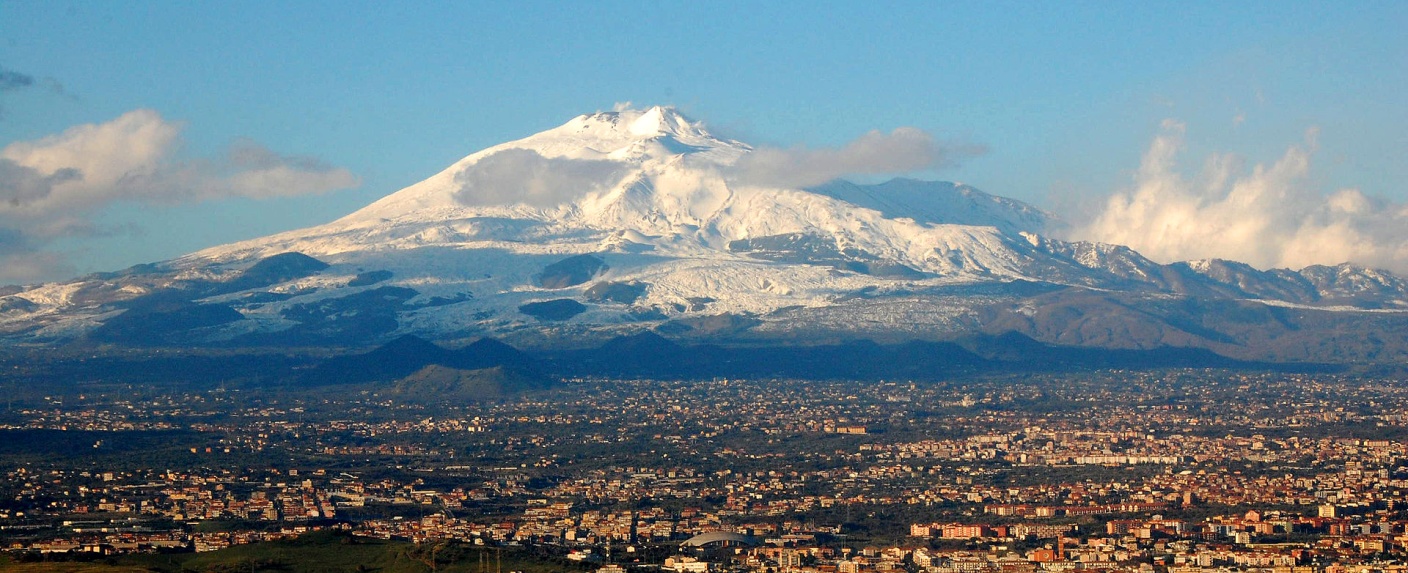 From B&B to School
From School to Cable Car
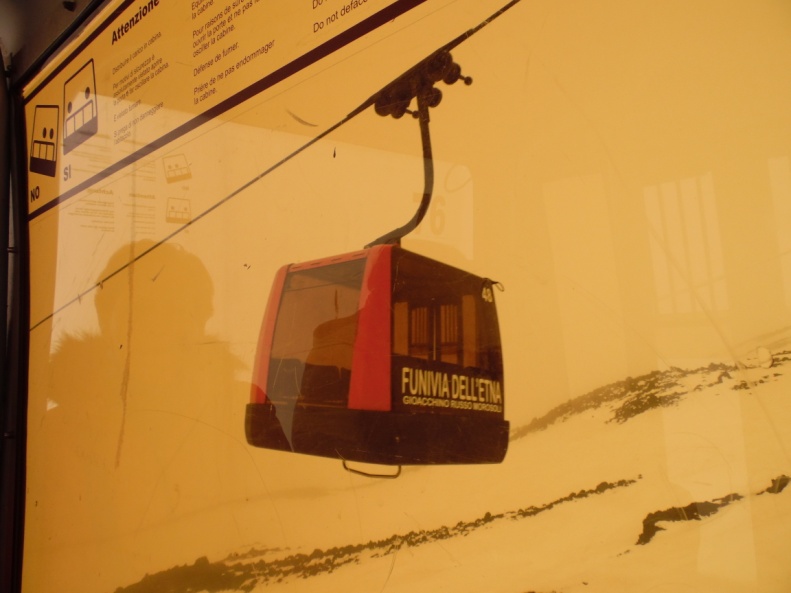 From Cable Car Station to Etna (2500m)
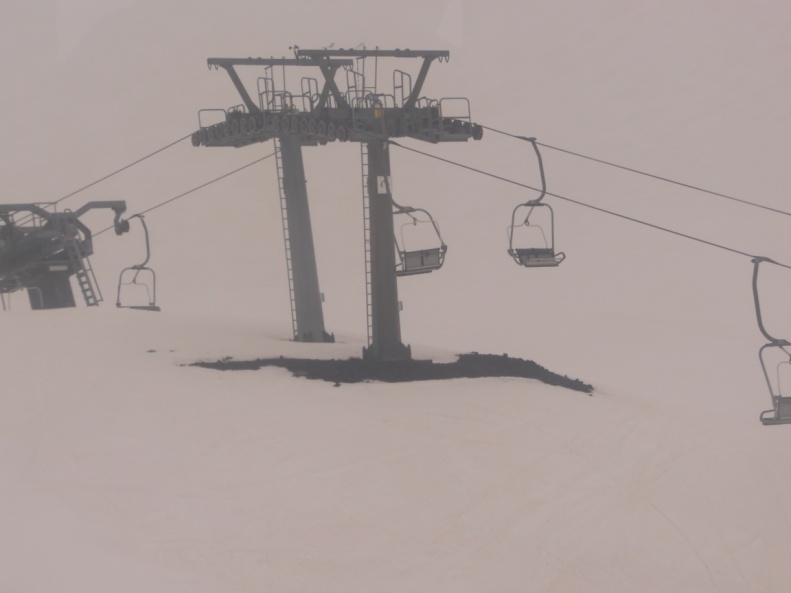 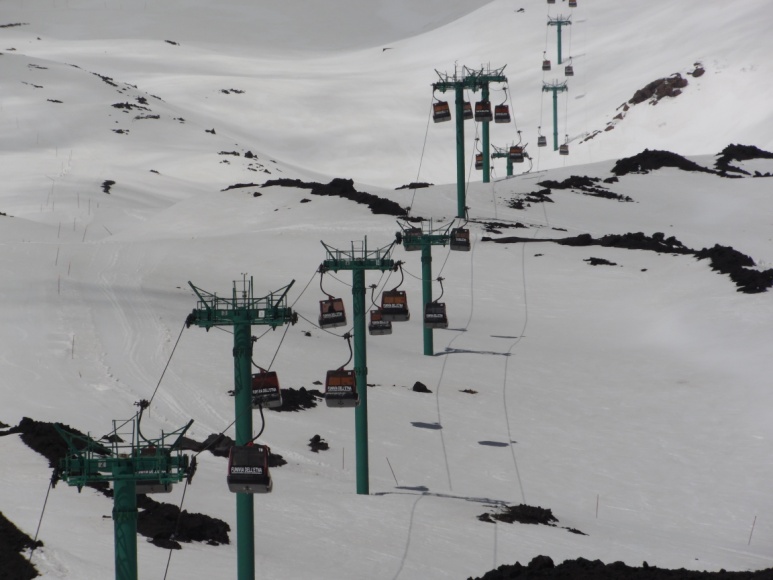 From Etna (2500m) to Cable Car Station
From Cable Car Station to Taormina
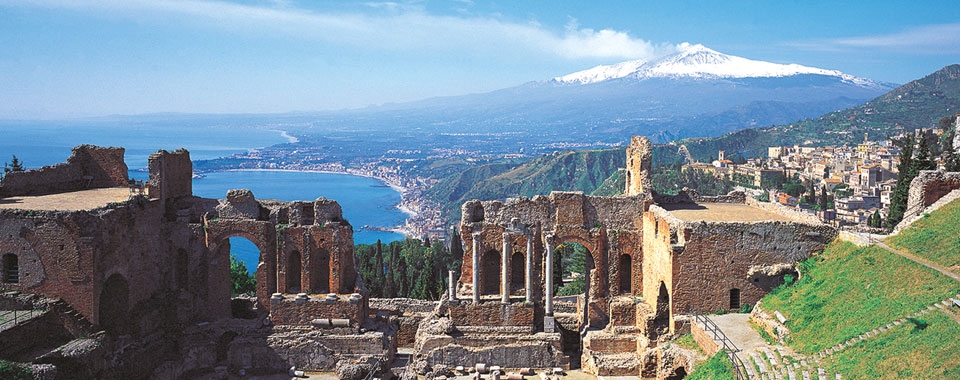 From Taormina to School
Traveling to Siracusaand the Island of Ortigia
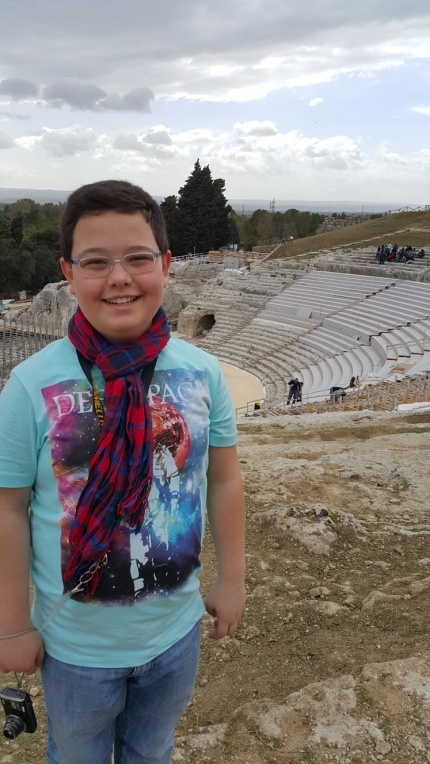 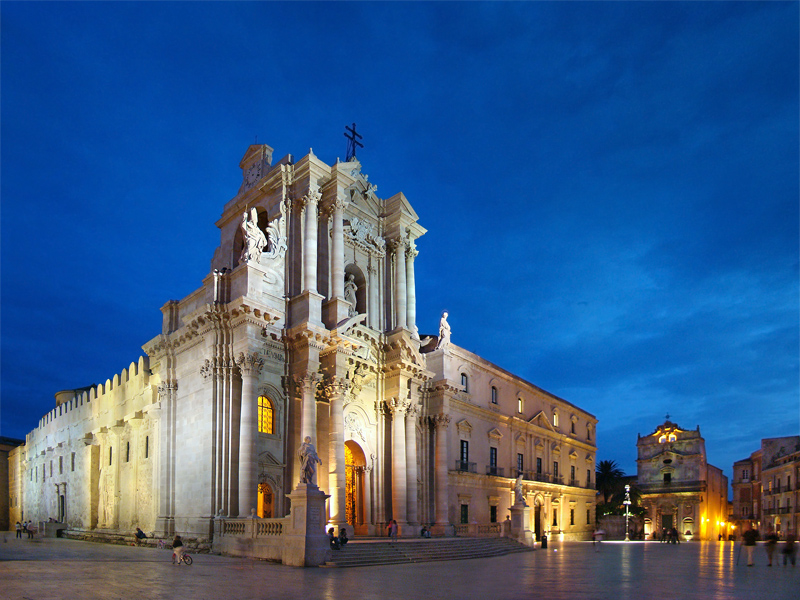 Syracuse
Syracuse is a historic city in Sicily, the capital of the province of Syracuse. The city is notable for its rich Greek history, culture, amphitheatres, architecture and as the birthplace of Archimedes. 
This 2,700-year-old city played a key role in ancient times, when it was one of the major powers of the Mediterranean world. Syracuse is located in the southeast corner of the island of Sicily, right by the Gulf of Syracuse next to the Ionian Sea.
From Hotel to School
From School to Siracusa
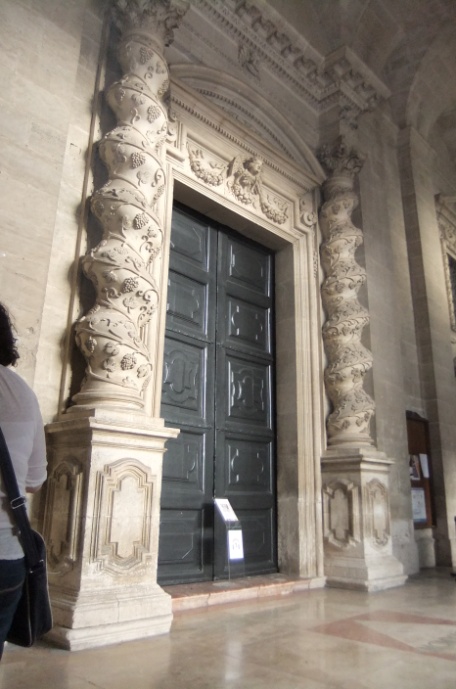 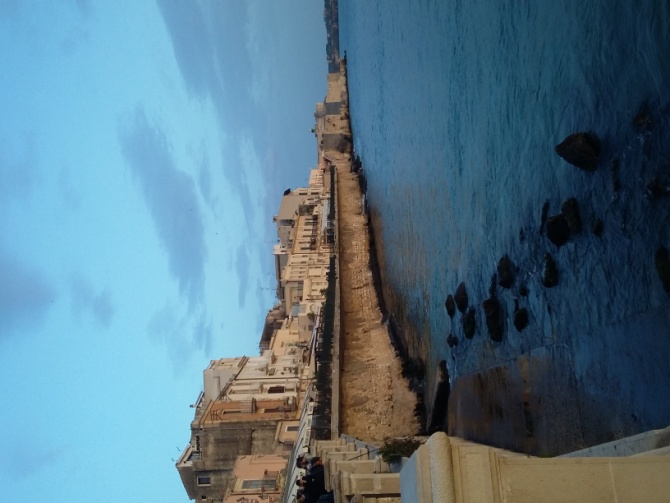 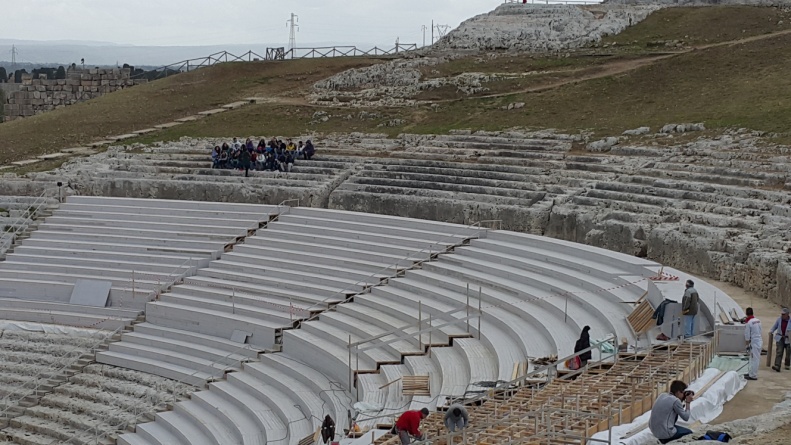 From Siracusa to School